Διοίκηση ολοκληρωμένης επικοινωνιακής στρατηγικής
Ολοκληρωμένη Επικοινωνία Μάρκετινγκ
Διδάσκων: Γεώργιος Πανηγυράκης
Τμήμα: Οργάνωση και Διοίκηση Επιχειρήσεων
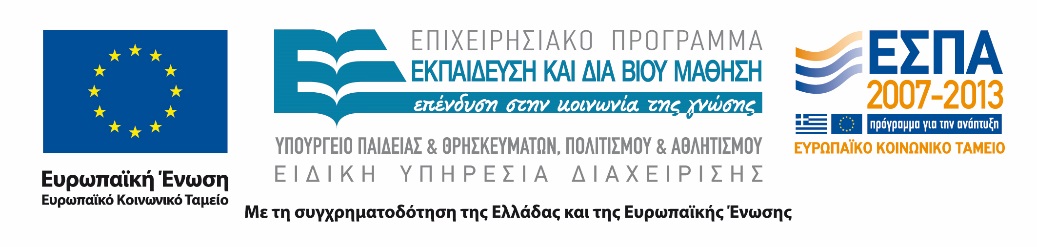 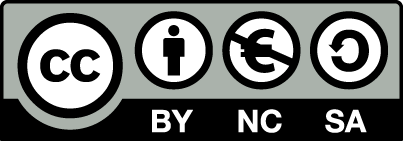 1
Χρηματοδότηση
Το παρόν εκπαιδευτικό υλικό έχει αναπτυχθεί στα πλαίσια του εκπαιδευτικού έργου του διδάσκοντα.
Το έργο «Ανοικτά Ακαδημαϊκά Μαθήματα στο Οικονομικό Πανεπιστήμιο Αθηνών» έχει χρηματοδοτήσει μόνο τη αναδιαμόρφωση του εκπαιδευτικού υλικού. 
Το έργο υλοποιείται στο πλαίσιο του Επιχειρησιακού Προγράμματος «Εκπαίδευση και Δια Βίου Μάθηση» και συγχρηματοδοτείται από την Ευρωπαϊκή Ένωση (Ευρωπαϊκό Κοινωνικό Ταμείο) και από εθνικούς πόρους.
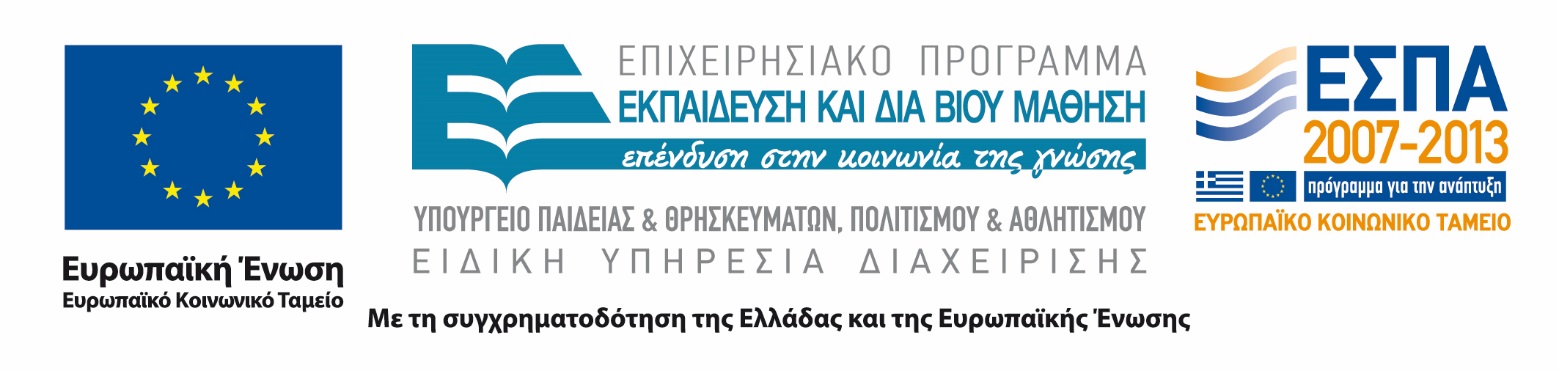 2
Άδειες Χρήσης
Το παρόν εκπαιδευτικό υλικό υπόκειται σε άδειες χρήσης Creative Commons.
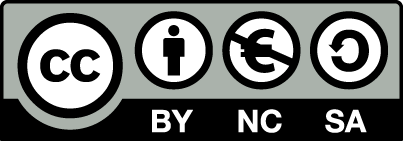 3
Σκοποί ενότητας
Παρουσίαση της σημασίας και της ανάπτυξης του IMC

Παρουσίαση των εργαλείων επικοινωνίας

Αποσαφήνιση των στόχων και των βημάτων επικοινωνιακής στρατηγικής

Παρουσίαση του ρόλου της διαφήμισης και της προώθησης
4
Περιεχόμενα ενότητας
Η σημασία και η ανάπτυξη του IMC

Τα εργαλεία επικοινωνίας

Στόχοι και βήματα επικοινωνιακής στρατηγικής

Ο ρόλος της διαφήμισης και της προώθησης
5
1. Η σημασία και η ανάπτυξη του IMC
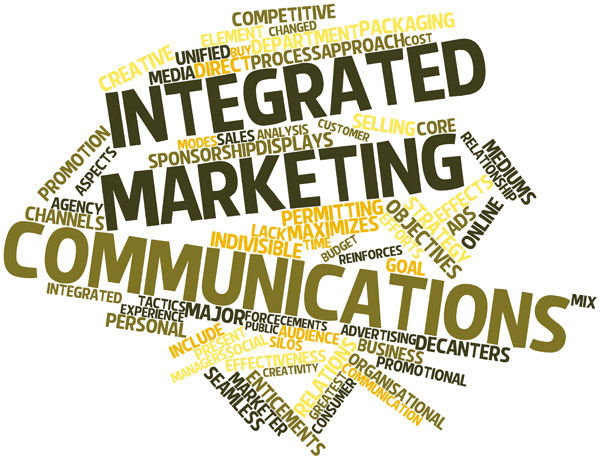 6
http://www.rightcopywriter.com/blog/wp-content/uploads/2013/10/Feature.jpg
To IMC σήμερα
Αναγνωρίζεται ως επιχειρηματική διαδικασία
IMC
Απευθύνεται σε διαφορετικά κοινά
Απαιτεί πειθαρχία και έλεγχο αποτελεσμάτων
7
ΛΟΓΟΙ ΓΙΑ ΤΗΝ ΑΥΞΑΝΟΜΕΝΗ ΣΗΜΑΣΙΑ ΤΟΥ IMC
Mετατοπίσεις στη διαφήµιση και στη βιοµηχανία των μέσων που έχουν αναγκάσει το IMC να αναπτυχθεί
8
ΛΟΓΟΙ ΓΙΑ ΤΗΝ ΑΥΞΑΝΟΜΕΝΗ ΣΗΜΑΣΙΑ ΤΟΥ IMC
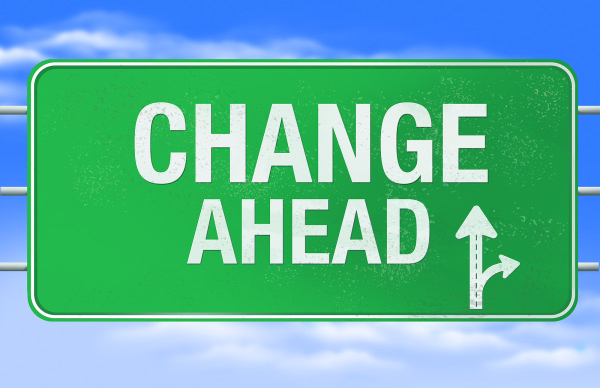 Αλλαγές: 

Στο brand
Στα media και τις τεχνολογίες
Στο κόστος της διαφήμισης
Στον τριτογενή τομέα της οικονομίας
http://searchengineland.com/figz/wp-content/seloads/2013/11/changes-ahead-exit-sign-600x388.jpg
9
ΛΟΓΟΙ ΓΙΑ ΤΗΝ ΑΥΞΑΝΟΜΕΝΗ ΣΗΜΑΣΙΑ ΤΟΥ IMC
Από τα μέσα που απλά διαφημίζουν στις πολλαπλές μορφές επικοινωνίας. 
 Από τα μέσα μαζικής επικοινωνίας στα πιο εξειδικευμένα μέσα.
Από την γενικά εστιασμένη διαφήμιση σε καμπάνιες μάρκετινγκ βασισμένες σε στοιχεία.
Από τη χαμηλή ανάμειξη των αντιπροσωπειών σε μεγαλύτερη.
 Από την παραδοσιακή μισθολογική πολιτική σε αυτή που βασίζεται στην απόδοση. 
Από την περιορισμένη πρόσβαση στη διαδεδομένη διαθεσιμότητα  του διαδικτύου.
10
2. Τα εργαλεία επικοινωνίας
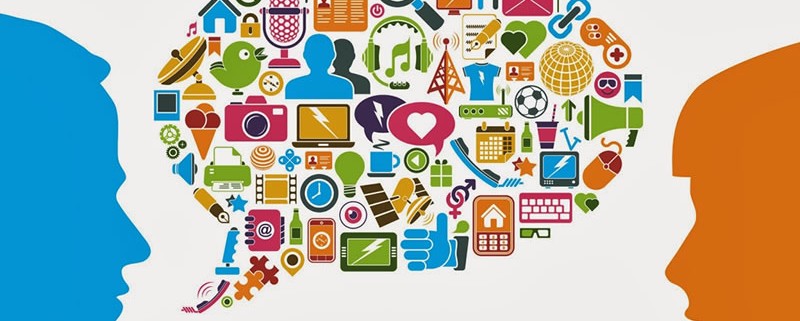 11
http://dotorgwebworks.org/wp-content/uploads/2014/08/top-nonprofit-communication-tools-800x321.jpg
Εργαλεία επικοινωνίας
Διαφήμιση 
Άμεσο Μάρκετινγκ 
Προώθηση Πωλήσεων
Δημοσιότητα
Δημόσιες Σχέσεις 
Προσωπικές Πωλήσεις 
Internet 
Εκδηλώσεις & Χορηγίες
Ενέργειες στα Σημεία Αγορών – Πωλήσεων 
Επικοινωνία από Στόμα σε Στόμα
Εταιρική Ταυτότητα
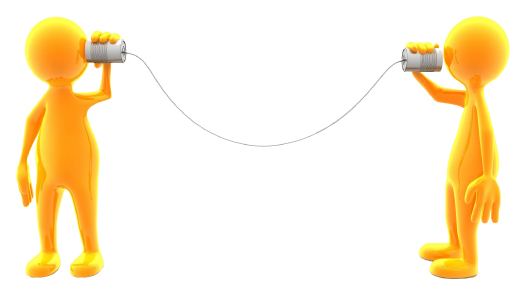 12
Εργαλεία επικοινωνίας
13
Ανάπτυξη IMC
Τα 5 W του σχεδίου επικοινωνίας (media planning)

Who? (αγορά-στόχος και κοινό)
When? (χρονική τοποθέτηση)
Why? (αποφάσεις)
What? (τι είναι αυτό που προβάλλεται)
Where? (σε πόσα μέσα θα πρέπει να κατανεμηθεί)
14
Επιλογή μεθόδων επικοινωνίας
Παράγοντες που επηρεάζουν  την επιλογή και αποτελεσματικότητα της προώθησης:

Η φύση της αγοράς
Η φύση του προϊόντος
Το στάδιο του κύκλου ζωής
Η τιμή
Τα διαθέσιμα κεφάλαια
15
3. Αποσαφήνιση των στόχων και των βημάτων επικοινωνιακής στρατηγικής
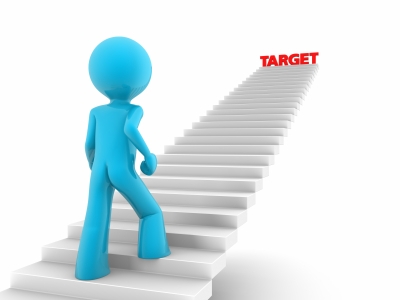 16
http://www.955online.com/webroot/955editorfiles/Steps_to_success.jpg
Στόχοι επικοινωνιακής στρατηγικής
Αύξηση των πωλήσεων 
Διατήρηση ή αύξηση του μεριδίου αγοράς
Πληροφόρηση και εκπαίδευση της αγοράς
Δημιουργία ή βελτίωση της αναγνώρισης της μάρκας
Δημιουργία ενός ευνοϊκού κλίματος για μελλοντικές πωλήσεις
Δημιουργία ανταγωνιστικού πλεονεκτήματος
Βελτίωση της αποτελεσματικότητας της προώθησης
17
Βήματα επικοινωνιακής στρατηγικής
Αναγνώριση του κοινού – στόχου
Καθορισμός των επικοινωνιακών στόχων
Σχεδιασμός του μηνύματος
Κατάρτιση του προϋπολογισμού προώθησης
Επιλογή του μίγματος προώθησης
Μέτρηση των αποτελεσμάτων
Επιλογή των καναλιών επικοινωνίας
18
4. Ο ρόλος της διαφήμισης και της προώθησης
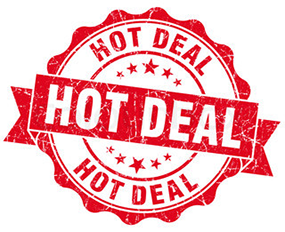 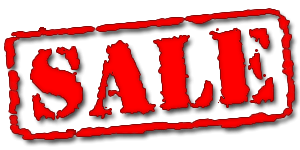 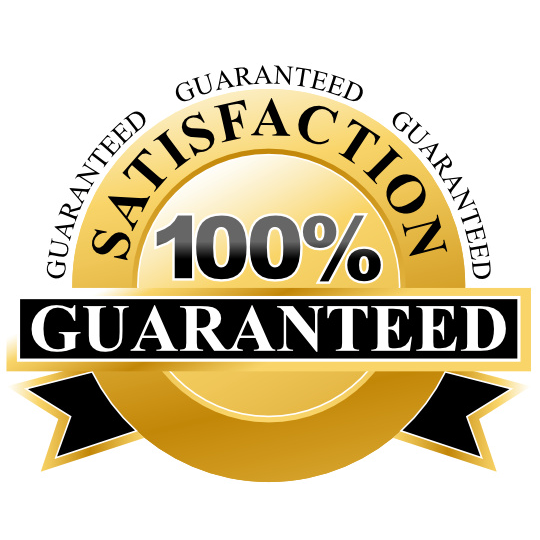 http://brownlumber.com/wp-content/uploads/2014/05/promotion-logo1.png
19
http://www.bestpricetravelnetwork.com/images/turbo-fire-sale.gif
http://mobilerepairsreading.files.wordpress.com/2011/11/repair-quality-guarantee.png
Ο ρόλος της προώθησης
Ανεξάρτητα με το στόχο, οι προωθητικές ενέργειες πρέπει:

Να κατακτούν την προσοχή
του καταναλωτή
Να δημιουργούν ενδιαφέρον
Να δημιουργούν επιθυμίες
Να ορίζουν τον τρόπο δράσης
για την ικανοποίηση της επιθυμίας
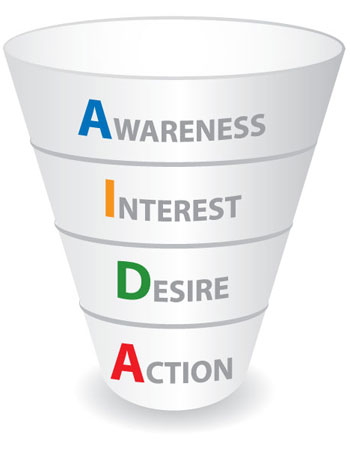 20
http://blog.signpost.com/wp-content/uploads/2013/04/purchase-funnel-scaled500.jpg
Ο ρόλος της διαφήμισης
Η αύξηση αναγνωρισιμότητας της μάρκας του προϊόντος  (awareness) 
Η αύξηση της αξίας της μάρκας (brand equity)
Το «χτίσιμο» της εταιρικής εικόνας  
Η αύξηση πελατών  
Η αύξηση παραγγελιών 
Η αύξηση της αναζήτησης πληροφοριών από τους τελικούς χρήστες και τα μέλη καναλιών 
Η παροχή πληροφοριών
21
Λειτουργεί;
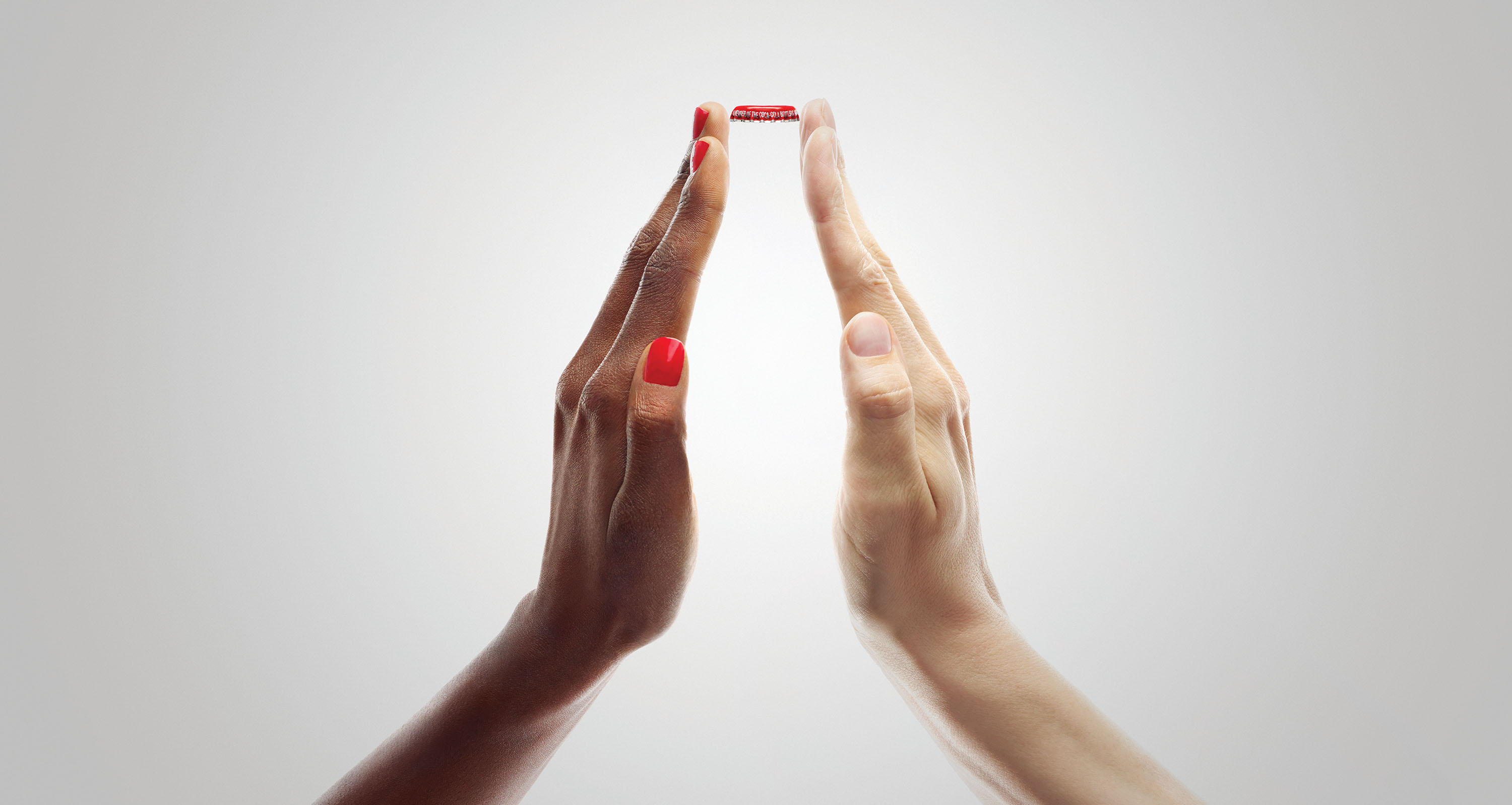 22
https://encrypted-tbn0.gstatic.com/images?q=tbn:ANd9GcQr4o7g82KwST0GDXkFZtwh7z0i9uTcU3BccTdWzJNeU16UFizF
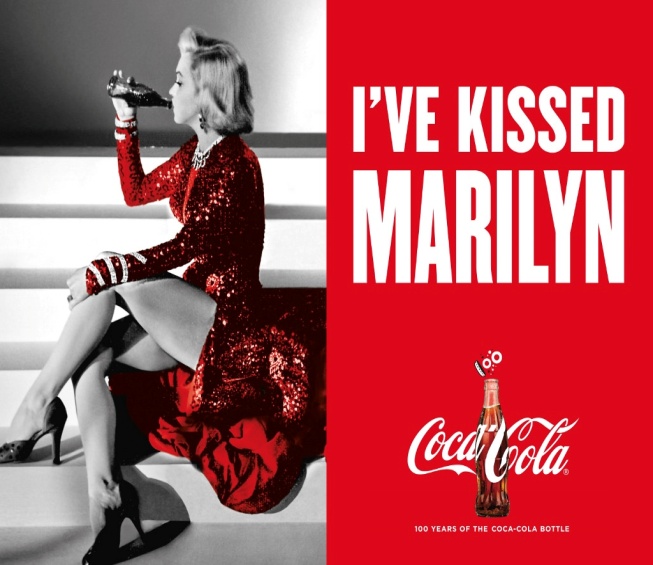 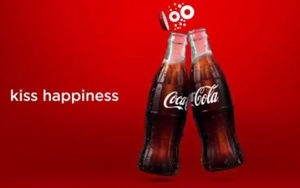 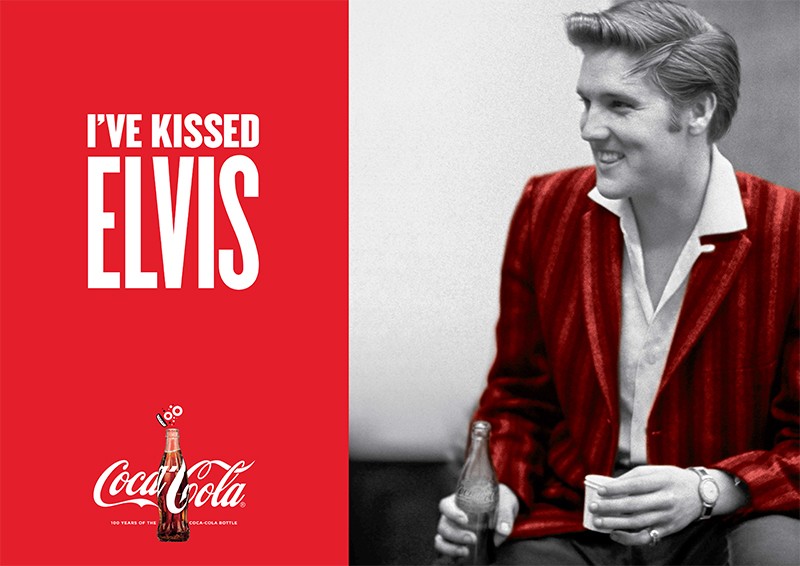 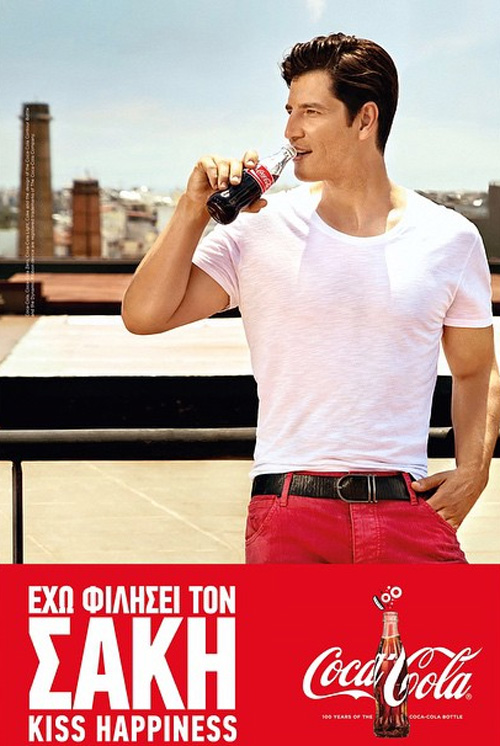 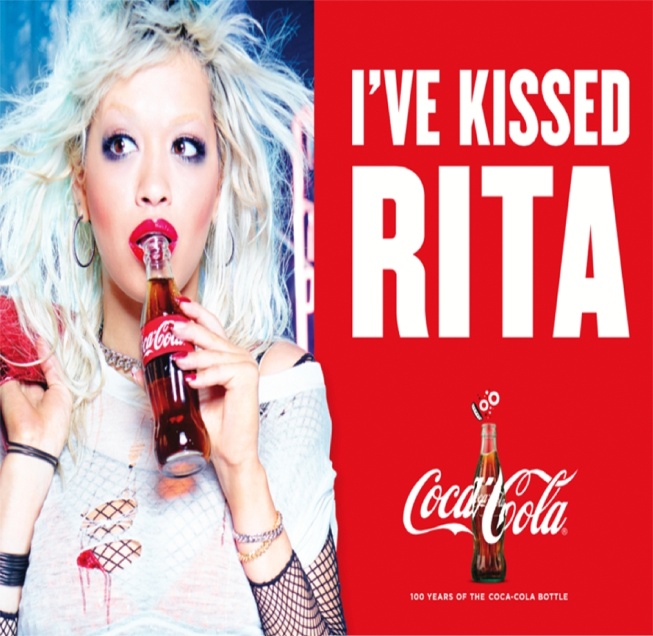 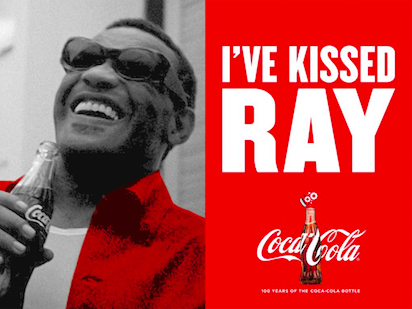 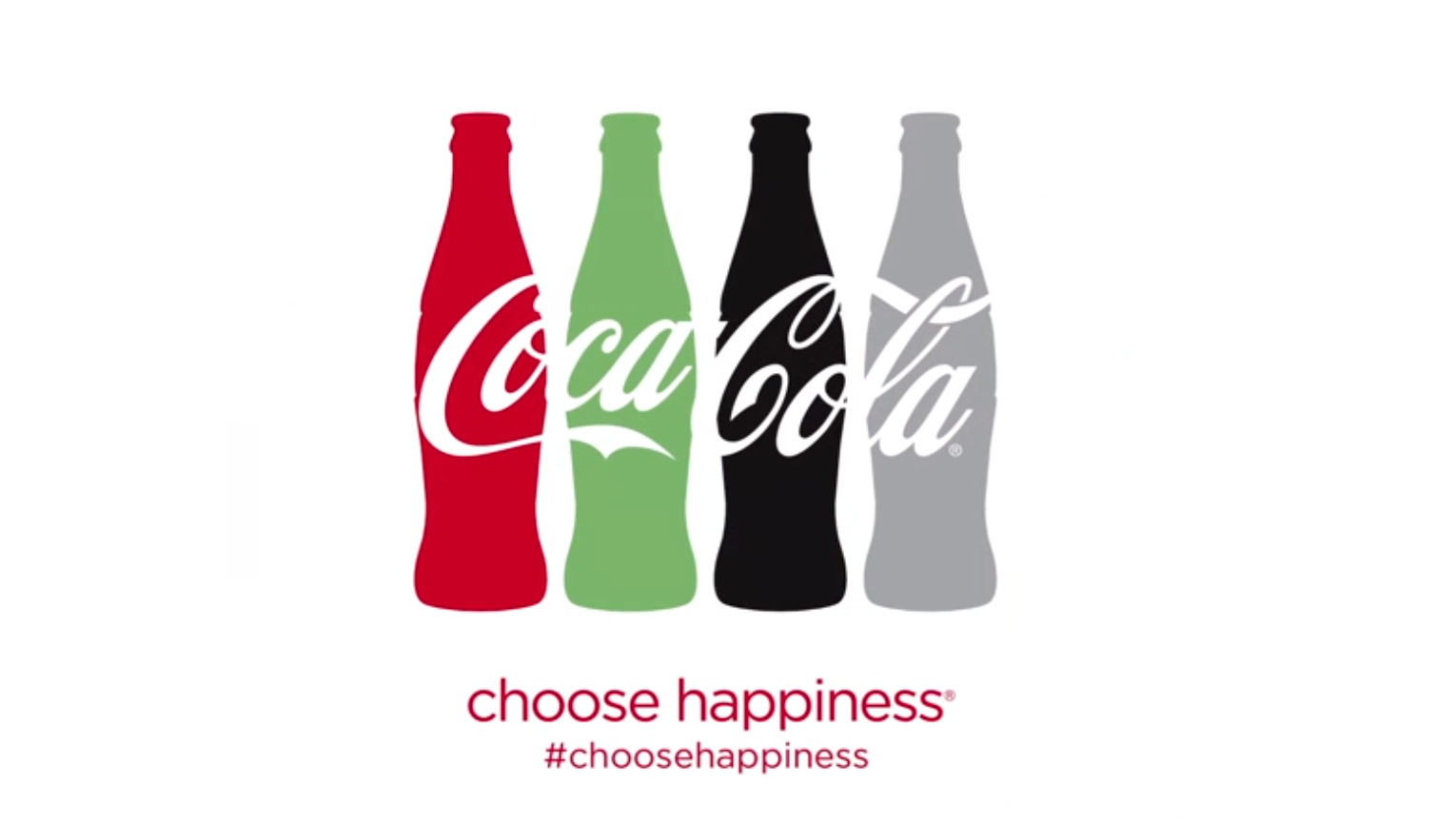 23
23
Εμπορική ταυτότητα και διαφήμιση
Αναγνωρισιμότητα
Γνώση
 Εικόνα της επωνυμίας
Τα εργαλεία του IMC  στοχεύουν στη μεγιστοποίηση και διατήρηση των σχέσεων μεταξύ της επωνυμίας και των καταναλωτών
Εμπορική ταυτότητα (brand equity)
Όνομα εταιρείας 
Σήμα  εταιρείας
Σύμβολα 
Σχεδιασμός 
Συσκευασία 
Χρηστικότητα προϊόντος/υπηρεσίας
Εικόνα και συσχετισμοί στο μυαλό του καταναλωτή
24
Ισχυρή εμπορική ταυτότητα
Προσανατολισμός στον καταναλωτή, όχι στο προϊόν

Δημιουργία σχέσεων, όχι συναλλαγών

Επίγνωση του ανταγωνισμού
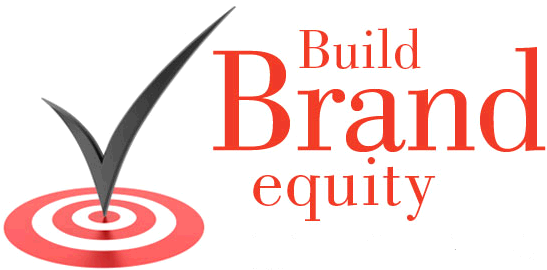 25
http://www.markitects.com/wp-content/uploads/2013/01/build-brand.png
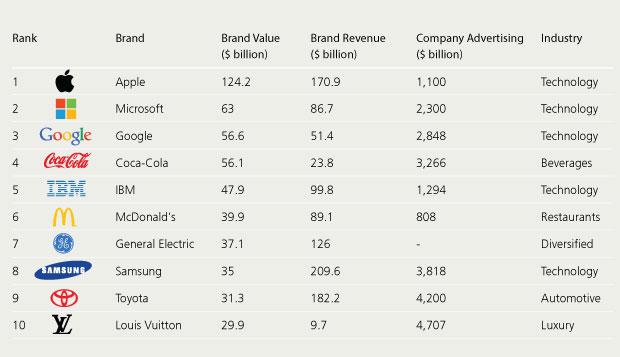 26
http://www.davy.ie/binaries/content/gallery/davypublic/insights/investing-insights/2015/figure1_brands-pricingpower.jpg 26
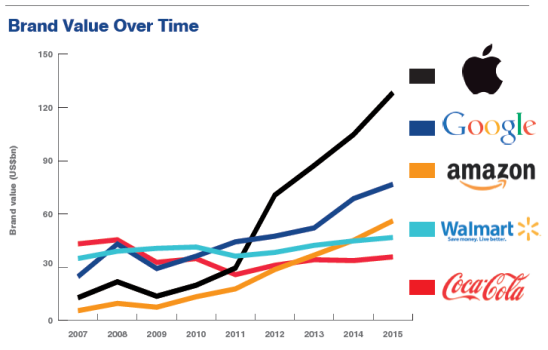 http://www.vuelio.com/uk/wp-content/uploads/2015/02/Brand-Value.png
27
Η επίδραση της διαφήμισης στον καταναλωτή
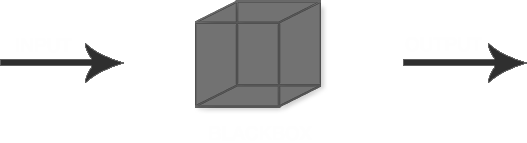 INPUT
OUTPUT
ΔΙΑΦΗΜΙΣΗ
ΣΥΜΠΕΡΙΦΟΡΑ
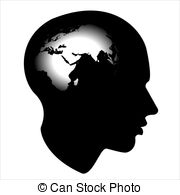 28
Καθορισμός επικοινωνιακών στόχων και στρατηγική
Επίπεδα επικοινωνιακής διαδικασίας
Διανοητικό επίπεδο
Σκέψη
Συναισθηματικό επίπεδο
Αίσθηση
Στάδιο συμπεριφοράς
Δράση
29
Επίπεδα επικοινωνιακής διαδικασίας
Στο διανοητικό στάδιο: οι καταναλωτές ενημερώνονται σχετικά με τα προϊόντα 
Στο συναισθηματικό στάδιο: οι καταναλωτές αξιολογούν απόψεις και συμπεριφορές σε ότι αφορά τα προϊόντα και
Στο στάδιο συμπεριφοράς: οι καταναλωτές ενεργούν, πραγματοποιούν την αγορά, σύμφωνα με την εμπειρία που έχουν συλλέξει από τα δύο προηγούμενα στάδια
30
Μοντέλα βασισμένα στα τρία επίπεδα επικοινωνιακής διαδικασίας
31
http://slc4u.org/moodle20/pluginfile.php/372/mod_page/content/1/B324_1_007i.jpg
Βιβλιογραφία
Integrated Marketing Communications: Strategic Planning Perspectives (3rd Canadian Edition) by Keith J. Tuckwell, Pearson Canada ISBN 978‐0‐13‐714074‐9 
Keller, K. (2013). Strategic brand management (4th ed.). Upper Saddle River, NJ: Pearson/Prentice Hall. ISBN: 9780132664257
Duncan, T., & Ouwersloot, H. Integrated Marketing Communications. European ed. New York: McGraw-Hill, 2008.Type: Textbook. ISBN: 0071060499 / 9780071060493
Taylor, A.K. (2013). Strategic thinking for advertising creatives. London: Laurence King Publishing. ISBN: 9781780672731
32
Τέλος Ενότητας # 2
Μάθημα: Διοίκηση ολοκληρωμένης επικοινωνιακής στρατηγικής
Ενότητα #2: Η σημασία και η ανάπτυξη του προγράμματος ολοκληρωμένης επικοινωνίας
Διδάσκων: Γεώργιος Πανηγυράκης
Τμήμα: Οργάνωση και Διοίκηση Επιχειρήσεων
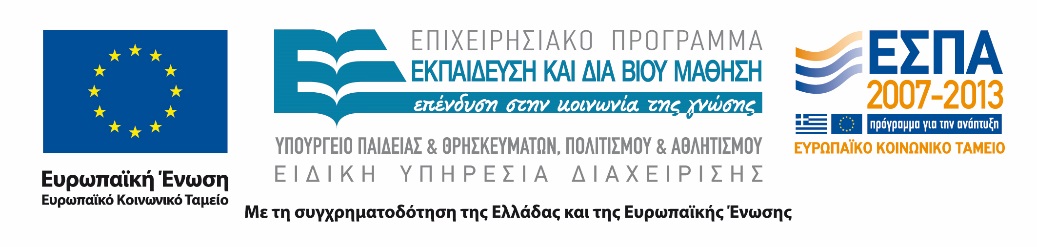 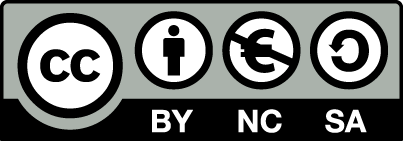